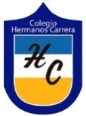 COLEGIO HERMANOS CARRERA
   RANCAGUA
Educación Matemática
Profesor Mario Moris Serrano
Función Lineal.
Objetivo: Demostrar comprensión del concepto de función lineal, mediante ejemplos y gráficos, desarrollando actividades. Reconociendo la importancia del esfuerzo personal.
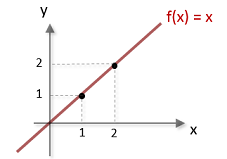 Función:
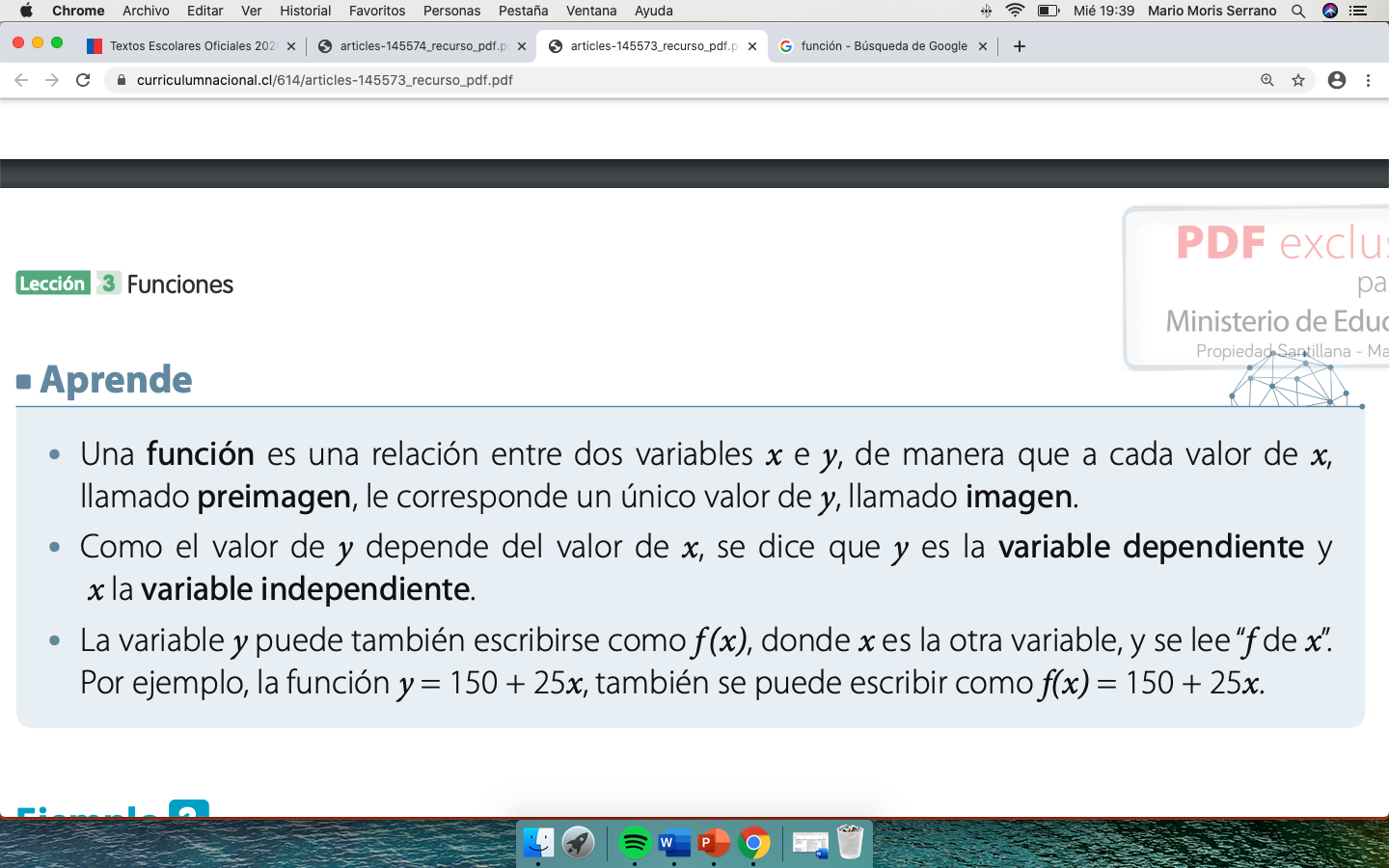 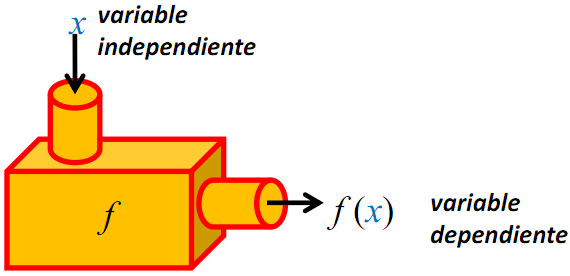 Función lineal:
Una función lineal es aquella que tiene sólo un grado, es decir, tiene sólo una expresión algebraica.
f(x)= mx

Ejemplo f(x)= 5x
           y = 5 x
f(x)=5x
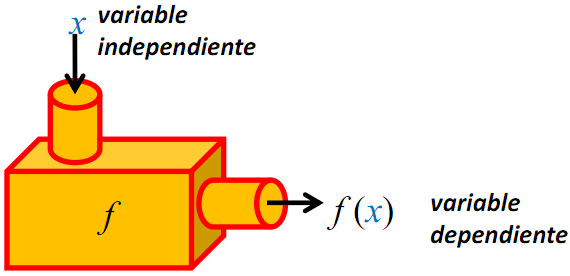 Graficar funciones lineales
Una función lineal, se puede graficar en el plano cartesiano.
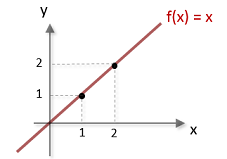 f(x) = x
f(x) =
f(x) =
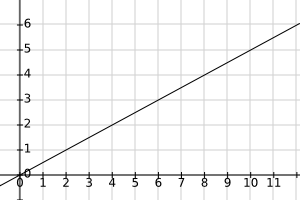 f(x) = 4x
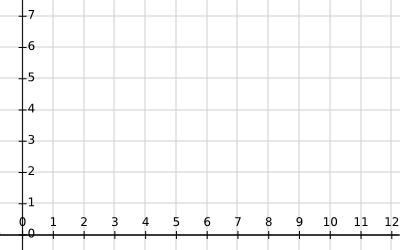 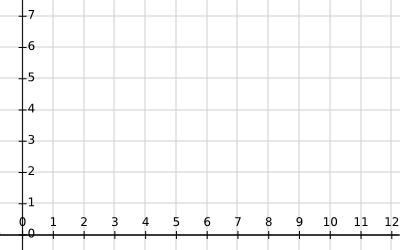 Ticket de salida
Completa la información que falta (Color rojo).
f(x) =
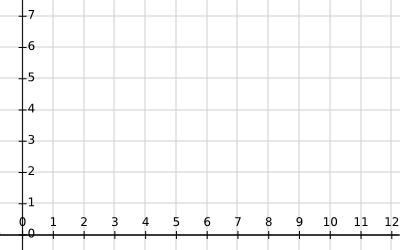 f(x) =
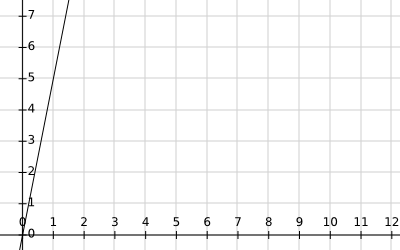 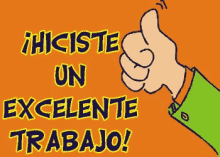